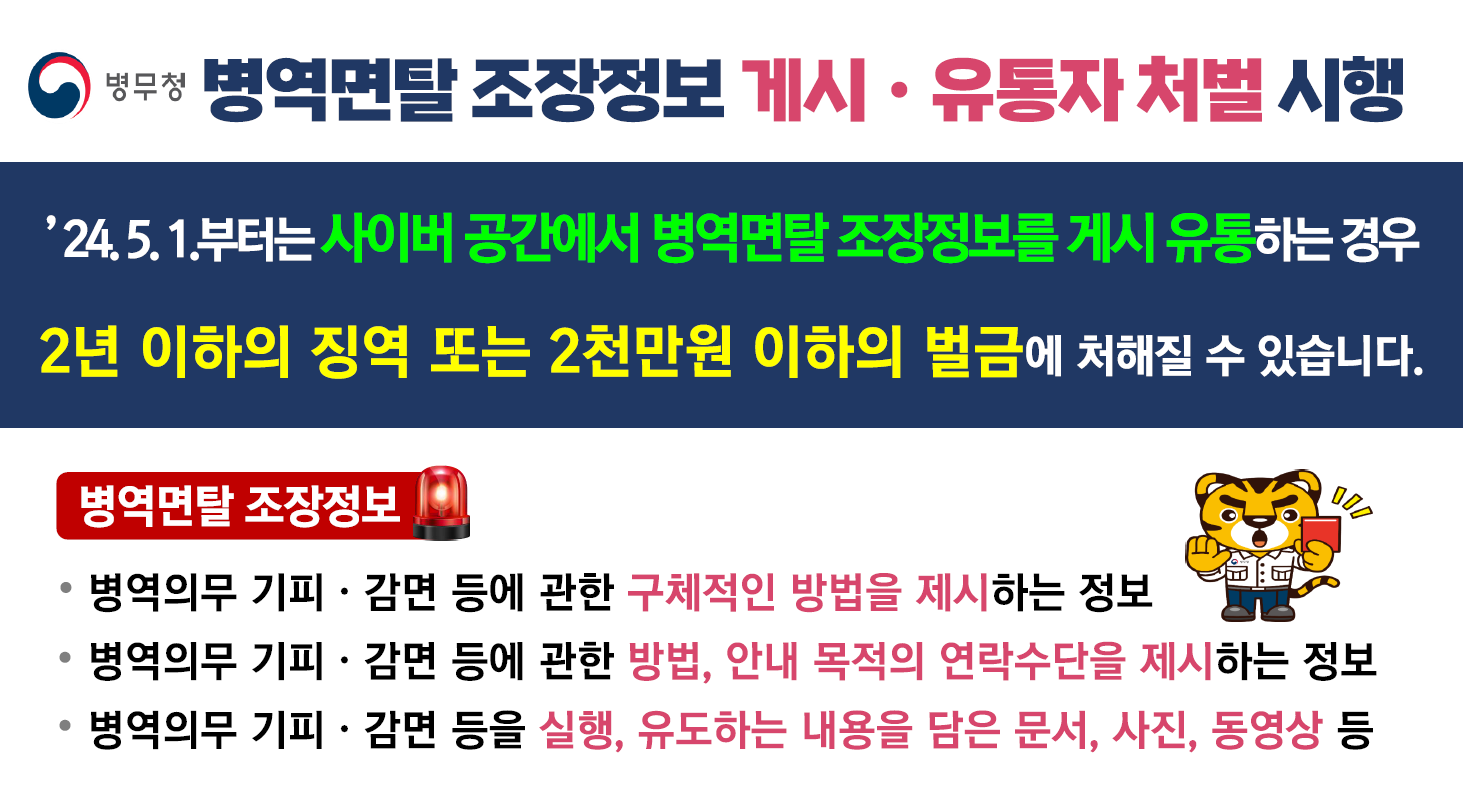 코로나19 바이러스 감염병 확산 예방
[Speaker Notes: 나라사랑카드 접속해서 볼 것]